Rare geluiden
Les 1
Doel van de les:
> Wij kunnen op basis van aanwijzingen voorspellen waar het verhaal over gaat en wat het schrijfdoel van de auteur is.
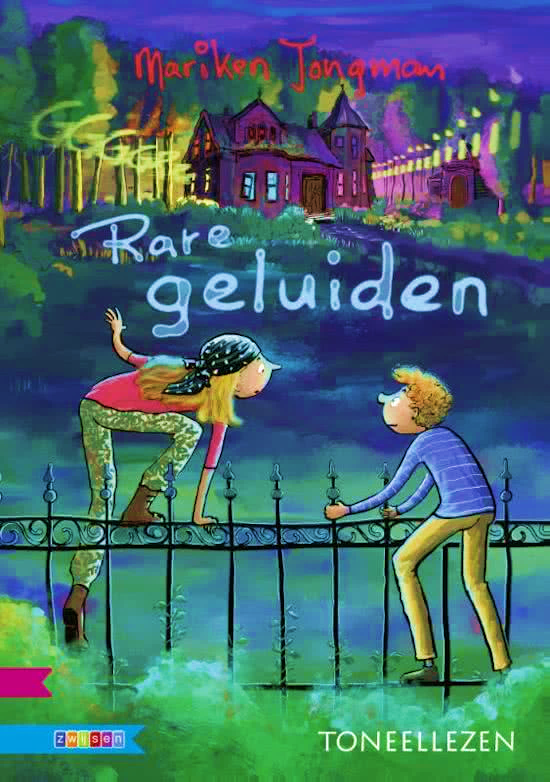 Copyright ©Success for All. Alle rechten voorbehouden
Les 1
De verschrikkelijke badmeester
Stap 1: Teamnaam
Team	Bespreek de vragen 
	Vul de teamcirkel in 
	
	10 minuten


Team	Bepaal de teamnaam	Werken aan de teamposter
Vraag:
> Welke teamnaam past bij jullie team?

Dieren 
Woonplaats 
Hobby’s 
Favoriete pretpark/spel/kleur
…………
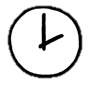 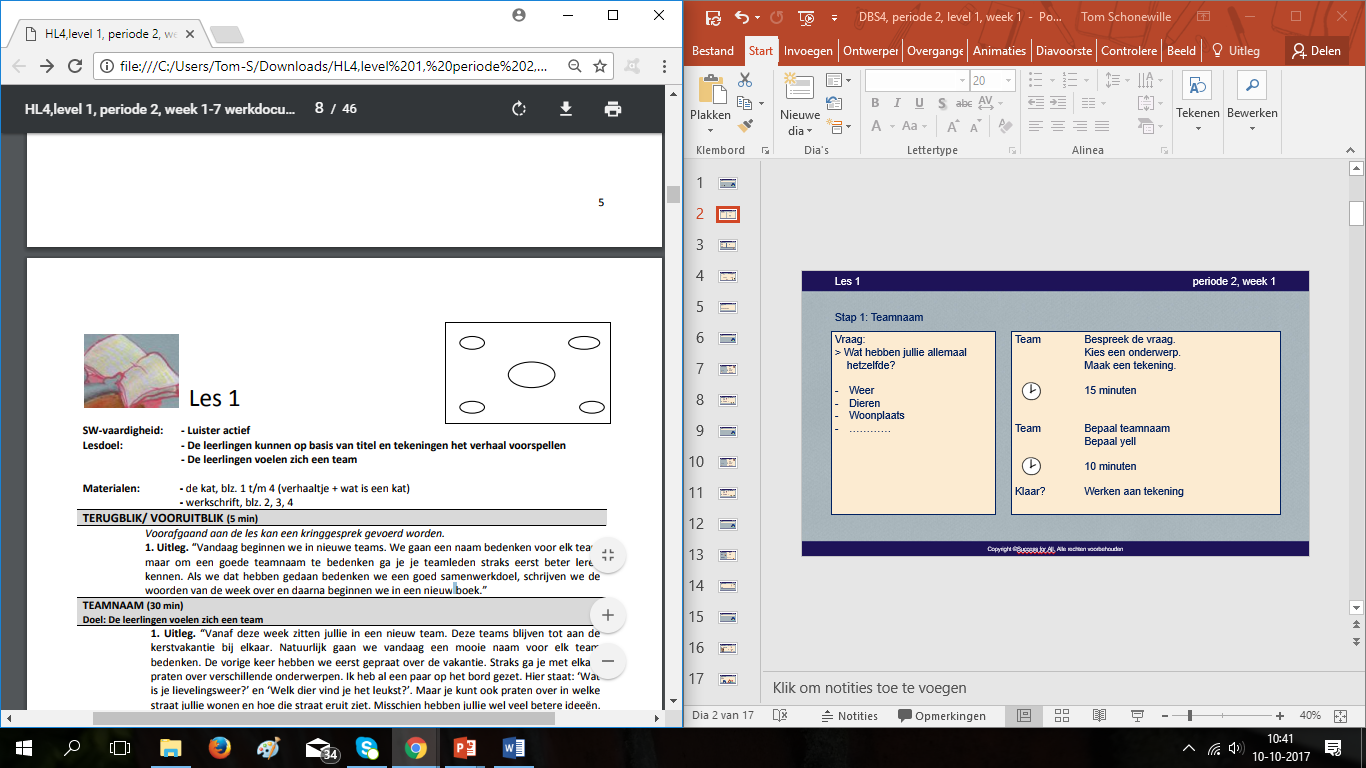 Copyright ©Success for All. Alle rechten voorbehouden
Les 1
Rare geluiden
Stap 2: Voorspellen nieuw boek
Team	Gooi met de dobbelsteen	Beantwoord de vraag op de kaart (aanwijzingen boek)
	Teamantwoord
	
	10 minuten

Maatje	Wat is het doel van de schrijver?
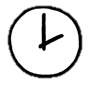 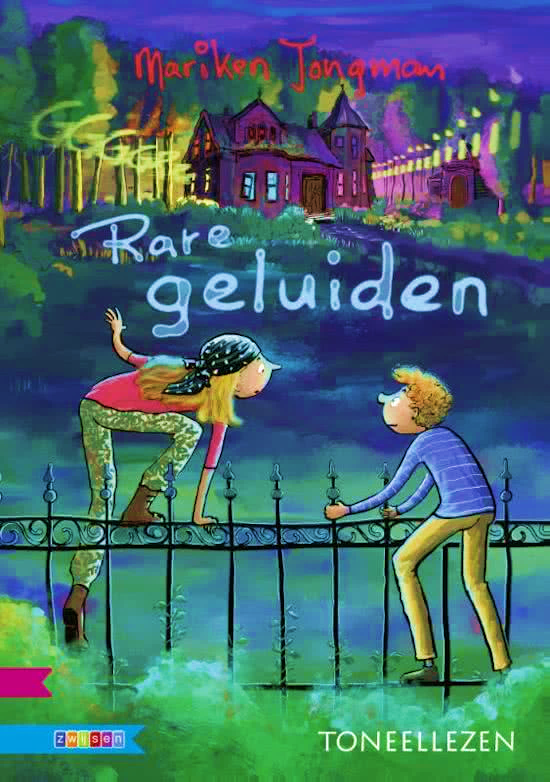 Copyright ©Success for All. Alle rechten voorbehouden
Les 1
Rare geluiden
Stap 3: Woorden van de week
het personage
stilte laten vallen (uitdr.)
zwalken
niet in zeven sloten tegelijk lopen (uitdr.)
de sensatie
de pedicure
de makelaardij
de katapult
het ravijn
zijn tong verloren (uitdr.)
het sloopbedrijf
excuseren
Zelf	Vul de woordenlijst in (woorden)
                        


	10 minuten



Klaar?	Woordenlijst aanvullen 
	(betekenis & betekenisvolle zin)
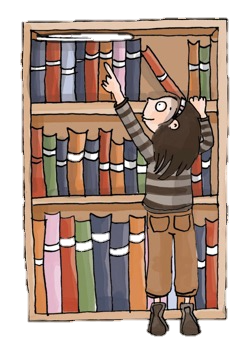 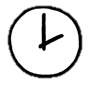 Copyright ©Success for All. Alle rechten voorbehouden
Les 1
Rare geluiden
Stap 4: Terugblik en vooruitblik
Terugblik
> Samenwerkvaardigheid
> Woorden van de week
> Voorspellen
> Voorlezen> Punten en feedback

Vooruitblik
> Woorden van de week> Lezen en teamopdrachten
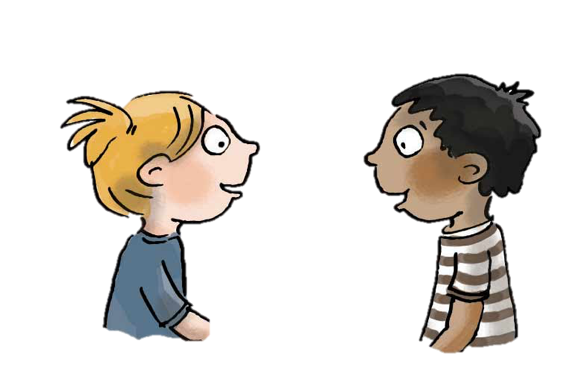 Copyright ©Success for All. Alle rechten voorbehouden
Les 2
Rare geluiden
Doel van de les:
> Wij kunnen aangeven wat bepaalde beroepen inhouden en waar deze worden uitgevoerd.
> Wij kunnen in eigen woorden aangeven wat de uitdrukkingen ‘een stilte laten vallen’, niet in zeven sloten tegelijk lopen’ en ‘zijn tong verloren’ betekent.
> Wij kunnen de hoofdstukken ‘Last van B.A.N.G.’ en ‘Kunstgebitten klapperen’ samenvatten m.b.v. een verhaalkaart.
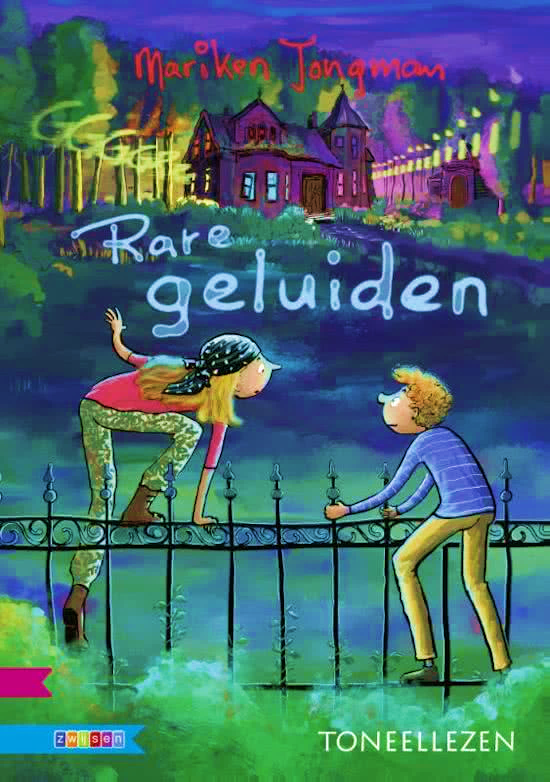 Copyright ©Success for All. Alle rechten voorbehouden
Les 2
Rare geluiden
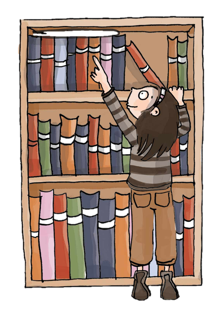 Stap 1:	Woorden van de week



Stap 2:	Lezen en teamopdrachten






Stap 3:	Maatjeswerk/Teamwerk
Team	Woorden 5 t/m 8

Klaar?	Woordenlijst verder invullen
Zelf	Lees blz. 13 t/m 22	Memo’s plakken op sleutelwoorden

	15 minuten

Klaar?	Woordenlijst aanvullen
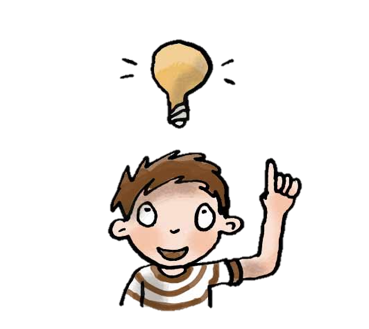 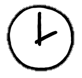 Maatje	Memo’s vergelijken en verduidelijken
	
	10 minuten

Klaar?	Duolezen: blz. 13 t/m 22

Team	Teamopdrachten maken
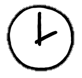 Copyright ©Success for All. Alle rechten voorbehouden
Les 2
Rare geluiden
Stap 4: Terugblik en vooruitblik
Terugblik> Woorden van de week> Lezen en teamopdrachten > Punten en feedback

Vooruitblik
> Woorden van de week 
> Lezen en teamopdrachten
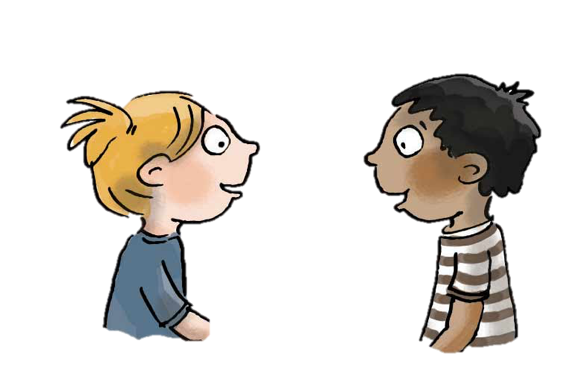 Copyright ©Success for All. Alle rechten voorbehouden
Les 3
Rare geluiden
Doel van de les:
> Wij kunnen de hoofdstukken ‘Last van B.A.N.G.’ en ‘Kunstgebitten klapperen’ samenvatten m.b.v. een verhaalkaart.
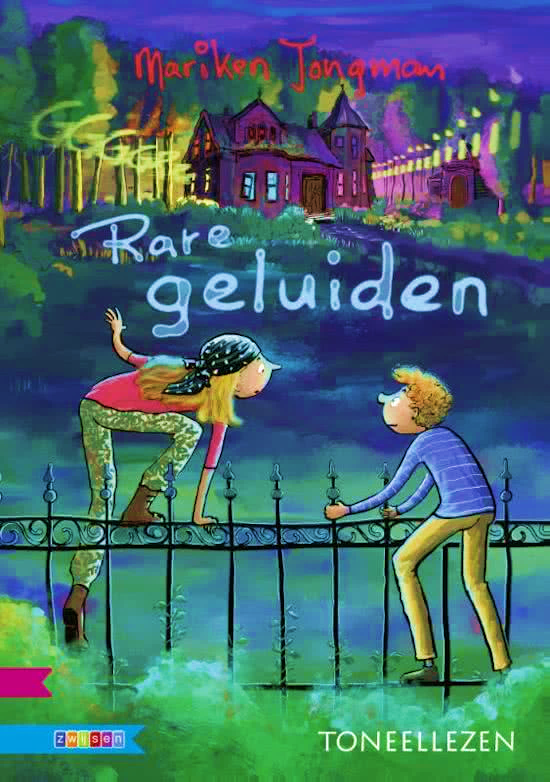 Copyright ©Success for All. Alle rechten voorbehouden
Les 3
Rare geluiden
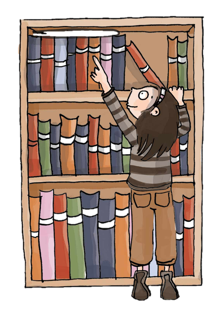 Team	Woorden 9 t/m 12

Klaar?	Woordenlijst aanvullen
Stap 1:	Woorden van de week



Stap 2:	Lezen en teamopdrachten






Stap 3: Maatjeswerk/Teamwerk
Zelf	Lees blz. 23 t/m 31
	Memo’s plakken op sleutelwoorden

	15 minuten

Klaar?	Woordenlijst aanvullen
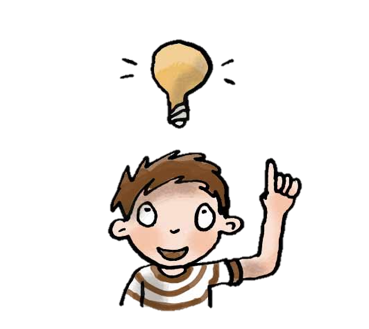 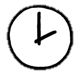 Maatje	Memo’s vergelijken en verduidelijken
	
	10 minuten

Klaar?	Duolezen: blz. 23 t/m 31

Team	Teamopdrachten maken
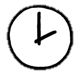 Copyright ©Success for All. Alle rechten voorbehouden
Les 3
Rare geluiden
Stap 4: Woorden van de week
Stap 5: Terugblik en vooruitblik
Zelf 	Kopieerblad ‘raadsels’
	
	10 minuten
Terugblik> Woorden van de week> Lezen en teamopdrachten> Punten en feedback

Vooruitblik
> Toets
> Voorbereiding schrijf-/tekenopdracht
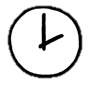 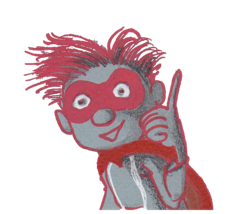 Copyright ©Success for All. Alle rechten voorbehouden
Les 4
Rare geluiden
Doel van de les:
> Ik kan informatie uit een tekst halen.
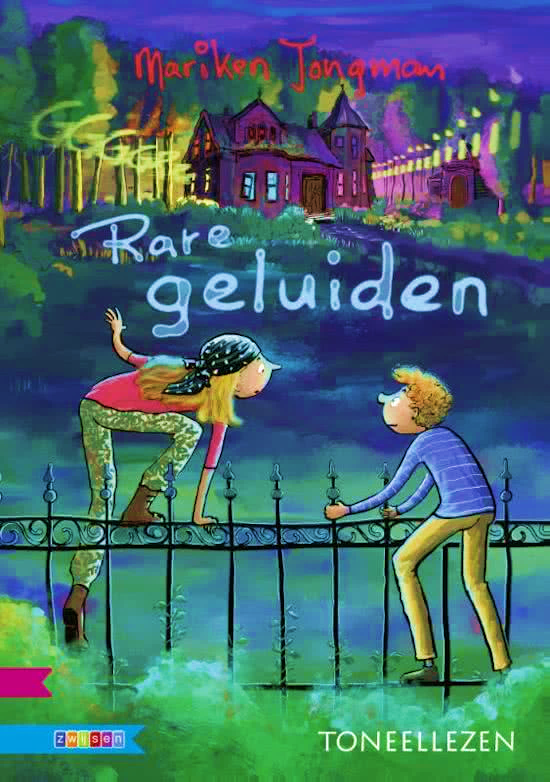 Copyright ©Success for All. Alle rechten voorbehouden
Les 4
Rare geluiden
Stap 1:	Woorden van de week 



Stap 2:	Toets









Stap 3: Voorbereiding schrijf-/
	tekenopdracht
Zelf	Oefenen voor de toets

	5 minuten
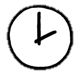 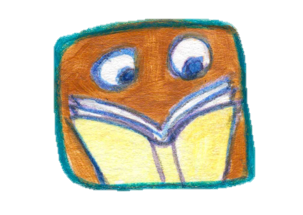 Zelf	Lezen blz. 32 t/m 39
	Toets maken

	20 minuten

Klaar?	Woordenlijst afmaken
	Stillezen

Groep	Toets nabespreken
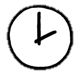 Zelf	Verdeel de taken (afvinklijst les 5)	Denk na over verschillende personages
Copyright ©Success for All. Alle rechten voorbehouden
Les 4
Rare geluiden
Stap 4: Terugblik en vooruitblik
Terugblik
> Toets
> Voorbereiding op de schrijf-/tekenopdracht
> Punten en feedback

Brain Game

Vooruitblik
> Schrijf-/tekenopdracht
> Woordenlijst en teamboekje inleveren
> Team van de week
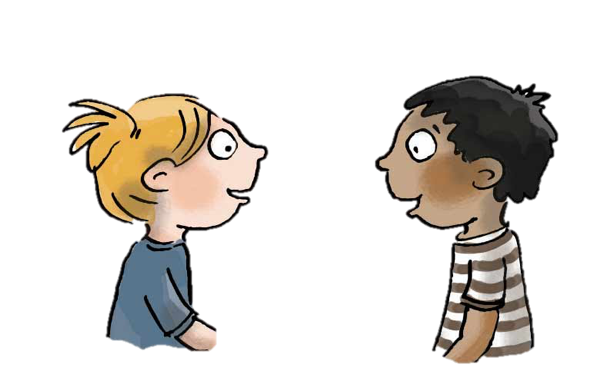 Copyright ©Success for All. Alle rechten voorbehouden
Les 5
Rare geluiden
Doel van de les:
> Wij kunnen personages bedenken en verschillende eigenschappen toekennen.
> Wij kunnen op basis van de kennis die we hebben opgedaan de voorspellingen beoordelen en aanvullen.
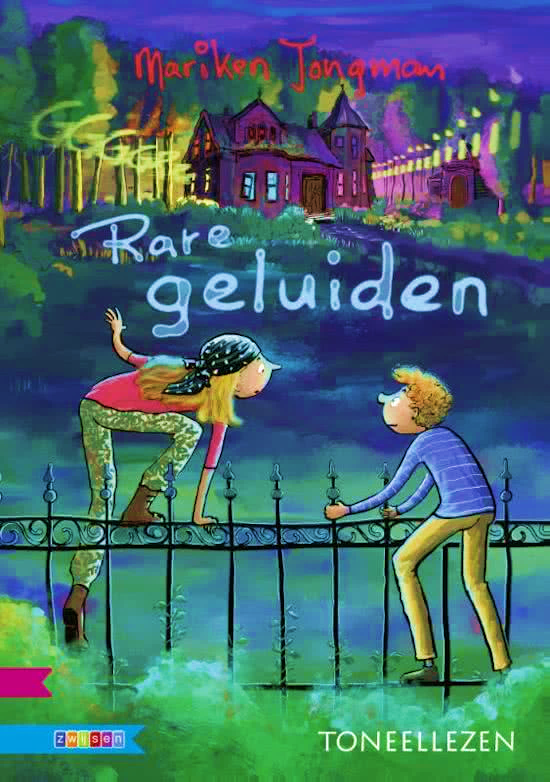 Copyright ©Success for All. Alle rechten voorbehouden
Les 5
Rare geluiden
Stap 1: Woorden van de week
Stap 3: Presentatie
Zelf	Woordenlijst controleren


Klaar?	Inleveren woordenlijst
Team	Presentatie voorbereiden	(één personage per team)

	5 minuten

Groep	Presentatie schrijfopdracht
	Tips en tops

	Wat ga je de volgende keer 	anders of hetzelfde doen?
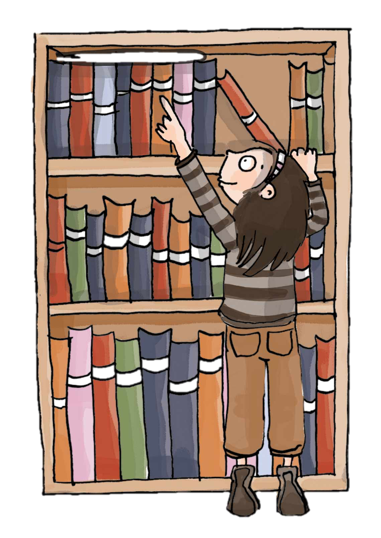 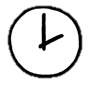 Stap 2: Schrijven
Team	Vier personages beschrijven

                        35 minuten

Klaar?             Tekening personages
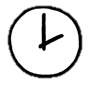 Copyright ©Success for All. Alle rechten voorbehouden
Les 5
Rare geluiden
Stap 4: Terugblik en vooruitblik
Terugblik
> Woordenlijst en teamboekjes inleveren
> Schatkist legen
> Schrijf-/tekenopdracht
> Samenwerken
> Punten en feedback
> Team van de week

Vooruitblik
> Verder lezen in:
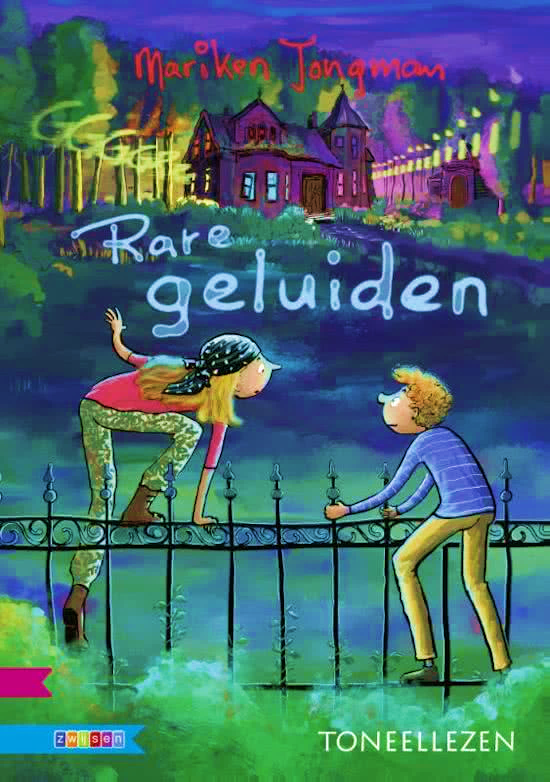 Copyright ©Success for All. Alle rechten voorbehouden